بررسي شاخص هاي زيج حياتي شهرستان هاي تابعه و استان گيلان در سال 1393
درصد زير 1 سال :   
                 
                                                                            جمعيت زير 1 سال
                                                         100    *  ----------------------- 
                                                                                  جمعيت كل 
جمعيت زير 1 سال شهرستان فومن 470 نفر

جمعيت روستايي شهرستان فومن 54898 نفر 

                                                                                   470 
                                                   0.86   =  100    * -------------
                                                                                 54898
درصد زير 5 سال :                                            
                                                           
                                                                             جمعيت زير 5 سال
                                                            100    *   --------------------- 
                                                                                  جمعيت كل 

جمعيت زير 5 سال شهرستان فومن 2409 نفر

جمعيت روستايي شهرستان فومن 54898  نفر 


                                                                                          2409 
                                                        4.39   =  100    *  -------------
                                                                                         54898
درصد زير 15 سال :      
                                

                                                                    جمعيت زير 15 سال
                                                      100    * --------------------- 
                                                                           جمعيت كل 

جمعيت زير 1 سال شهرستان فومن 9668 نفر

جمعيت روستايي شهرستان فومن 59276 نفر 


                                                                                9668
                                               16.31   =  100    * -------------
                                                                                59276
درصد جمعیت  64 - 15 سال :      
                                

                                                                                        جمعيت 64-15 سال
                                                                        100    *   --------------------- 
                                                                                             جمعيت كل 

جمعيت 15-64 سال شهرستان فومن 39502 نفر

جمعيت روستايي شهرستان فومن 54898 نفر 

                                                                              39502
                                               71.95   =  100    * -------------
                                                                              54898
درصد جمعیت بالاي 65 سال :                    


                                                                             جمعيت بالاي 65سال
                                                           100    *    ------------------------ 
                                                                                   جمعيت كل 

جمعيت بالای 65 سال شهرستان فومن 6821 نفر

جمعيت روستايي شهرستان فومن 54898  نفر 



                                                                                       6821
                                                   12.42   =  100    * -------------
                                                                                     54898
رشد طبيعي جمعيت:  


                                    
                                                                ميزان مرگ  - ميزان مواليد
                       
                                                            ------------------------------- 
                                                                                10
ميزان مواليد  شهرستان      8.30  

ميزان مرگ شهرستان         8.12

                                                                         8.12 -   8.30  
                                                         0.02=   ---------------------
                                                                                10
در صد زنان شوهر دار 15یا 10 تا 49 سال :                                      
                                         8368                                       جمعیت زنان شوهردار 10یا 15 تا 49 ساله  
          58.93   =  100  * ---------------                 100   *   -------------------------------------------------
                                         14200                                        کل جمعیت زنان 10یا 15 تا 49 ساله 
   توجه :

(( شاخص های آماری زنان شوهر دار 10 تا 49 ساله بی فرزند و تک فرزند با توجه به دستورالعمل وزارت بهداشت برای زیج شهری و روستایی  از سال 94 قابل اجراست ))

تک فرزند : زوجین دارای یک فرزند 2 تا  2 سال 11 ماه و 29 روز هستند و تصمیمی برای بارداری ندارند وعدد مربوطه  به روش تجمیعی در زیج  ثبت می گردد . 

بدون  فرزند :درصورتی که  زوجین از زندگی مشترکشان بر اساس پرونده خانوار 24 ماه گذشته و زن سابقه سقط یا مرده زایی نداشته باشد و در حال حاضر باردار نباشد . 

در صد زنان شوهر دار 15/10 تا 49 سال بی فرزند  :

                                      
                                                 جمعیت زنان شوهردار 10یا 15 تا 49 ساله  بی فرزند 
                        100         *      ------------------------------------------------------------
                                                            کل جمعیت زنان 10یا 15 تا 49 ساله 

در صد زنان شوهر دار 15/10 تا 49 سال تک فرزند  :
                                      
                                                 جمعیت زنان شوهردار 10یا 15 تا 49 ساله تک فرزند 
                        100         *      ------------------------------------------------------------
                                                           کل جمعیت زنان 10یا 15 تا 49 ساله
درصد خانوار استفاده کننده از نمک ید دار:  

                                    
                                                            تعداد خانوار استفاده کننده از نمک ید دار
                                          100        *   ---------------------------------------- 
                                                                                کل خانوار



تعداد خانوار استفاده کننده از نمک ید دار  :  16148 

کل جمعیت   :    54898

                                                                                             16148   
                                                                    98.41=  100*  --------------
                                                                                             16409
ميزان خام مواليد :     

                                                                                 تعداد تولد زنده
                                                             1000    * --------------------- 
                                                                                   جمعيت كل 


تعداد تولد زنده شهرستان فومن 456 نفر

جمعيت روستايي شهرستان فومن 54898 نفر 

                                                                                    456 
                                                8.31   =  1000    *   -------------
                                                                                  54898
ميزان باروري عمومي : 
                                       
                                                                       تعداد تولد زنده
                                        1000    * ----------------------------------------------
                                                        جمعيت زنان 10  -49 سال يا (15-49 سال)


جمعيت زنان10-49  سال شهرستان فومن   15794  نفر

جمعيت زنان15-49  سال شهرستان فومن   14200 نفر

تعداد تولد زنده :   456 نفر 
                                                                                                    456   
                                                               28.87   =  1000    *   -------------
                                                                                                   15794  
                        
                                                                                                   456
                                                             32.11   =   1000    *  ---------------  
                                                                                                 14200
ميزان باروري اختصاصي :                                        
                                                            تعداد تولد زنده در هرگروه سني
                                         1000    * ------------------------------------ 
                                                              جمعيت زنان آن گروه سني



جمعيت زنان  14 -  10  سال شهرستان فومن 1594  نفر              تعداد تولد در این گروه سنی   0
جمعيت زنان  19 - 15   سال شهرستان فومن  1851 نفر           تعداد تولد در این گروه سنی    25
جمعیت زنان  24 - 20 سال شهرستان فومن  2029نفر             تعداد تولد در این گروه سنی   115 
جمعيت زنان  29 -  25  سال شهرستان فومن1971  نفر          تعداد تولد در این گروه سنی  125 
جمعيت زنان  34 -30  سال شهرستان فومن 2149 نفر            تعداد تولد در این گروه سنی   95
جمعيت زنان  39 - 35  سال شهرستان فومن 2219 نفر           تعداد تولد در این گروه سنی   79
جمعيت زنان  44-  40 سال شهرستان فومن  2197 نفر           تعداد تولد در این گروه سنی   17
جمعیت زنان 49 -  45سال شهرستان فومن  1784 نفر            تعداد تولد در این گروه سنی   0
95                                                        0
      44.21 =   1000 *     ----------    (5                 0    =  1000    * ------------   (1
                                        2149                                                   1594       
                        

                                       79                                                           25     
     35.61  =   1000  *   ----------      (6     13.51    =   1000    *    -------------  (2 
                                      2219                                                      1851 
 

                                          17                                                       115
     7.74   =  1000  *   -----------    ( 7       56.68  =    1000   *    -------------  (3
                                       2197                                                     2029


                                        0                                                           125
        0     =  1000 *   -----------    (8        63.42   =      1000 *    -------------  ( 4
                                    1784                                                       1971
میزان باروری کلی :


       
                                                  مجموع میزانهای باروری اختصاصی سنی
                                   5  *      -----------------------------------------------
                                                                         1000
مجموع میزانهای باروری اختصاصی سنی :  


0+7.74+35.61 + 44.21+63.42+56.68+13.51+0  =   221.17 


                                                          221.17
                               1.11   =  5    * ------------
                                                           1000

             به طور متوسط خانوار های روستایی شهرستان به صورت تک فرزندی می باشند .
ميزان تجدید نسل ناخالص :             
                           
                                                     تعداد متولدین دختر *  میزان  باروری کلی 
                                                -----------------------------------------------
                                                                        تعداد کل متولدین

  
                                                                      194  *   1.11   
                                                         0.47   = ------------------
                                                                             456                                                      



اگر این شاخص کمتر از 1 باشد میزان تجدید نسل در زنان کم می باشد .
 
اگر این شاخص بیشتر از 1 باشد میزان تجدید نسل در زنان زیاد می باشد . 

اگر این شاخص  1  باشد تجدید نسل در زنان اتفاق افتاده است .
در صد پوشش تنظیم خانواده  :                                        
                            

      
                                 تعداد زنان در حال استفاده از روشهای پیشگیری از بارداری
             100   *        ---------------------------------------------------------------
                                             تعداد کل زنان درگروه سنی 15 – 49 سال

  



                                                                          11187
                                         69.04  =  100 *  ------------------
                                                                         16204
در صد زایمان در بیمارستان :                                        
                            

      
                                                          تعداد زایمان در بیمارستان
                                             100   * -----------------------------
                                                               تعداد کل زایمان

  



                                                                           444
                                         100  =  100 *  ------------------
                                                                           444
در صد متولدین با وزن کمتر از 2500 گرم:                                        
                            

      
                                                   تعداد متولدین با وزن کمتر از 2500 گرم
                                   100   * ----------------------------------------------
                                                                     تعداد کل تولد زنده

  



                                                                              39
                                            8.57  =  100 *    -------------
                                                                             456
نسبت جنسی :

این نسبت حاصل تقسیم تعداد مردان به زنان در جمعیت است وبه طور معمول به درصد بیان می شود .

تعداد مردان 
 نسبت جنسی   =   100 *   -------------                    
                                تعداد زنان
                                          27817
        102.72   =   100 *   ---------------
                                          27081

                                             262
         135.05   =   100 *   ---------------     نسبت جنسی در بدو تولد 
                                             194

نسبت جنسی در بدو تولد در اکثر کشورها 105-103پسر در مقابل 100 دختر می باشد .
میزان مرگ خام :                                        
                            

      
                                                                   تعداد مرگ در طی یک سال 
                                         1000   *        ---------------------------------
                                                                          تعداد کل جمعیت 

  



                                                                              446
                                            8.12  =  1000 *  -------------
                                                                            54898
میزان مرگ نوزادان  ( کمتر از یک ماه  ):                                        
                            

      
                                                                   تعداد مرگ نوزادان
                                         1000   *        -------------------------
                                                                   تعداد موالید زنده

  



                                                                            4
                                        8.77    =  1000 *  -------------
                                                                          456
میزان مرگ زیر یک سال  :                                        
                            

      
                                                              تعداد مرگ زیر یک سال
                                             1000   *    --------------------------
                                                                  تعداد موالید زنده

  



                                                                         4
                                         8.77  =  1000 *    ---------
                                                                        456
میزان مرگ بین 1 ماه  تا زیر   5 سال  :                                        
                            


      
                                                          تعداد مرگ بين یک ماه تا زير 59 ماه
                                         1000   *    --------------------------------------
                                                                       تعداد موالید زنده

  



                                                                            1
                                          2.19 =  1000 *    ---------
                                                                          456
میزان مرگ زیر 5 سال  :                                        
                            

      
                                                              تعداد مرگ زیر 5 سال
                                             1000   *    --------------------------
                                                                  تعداد موالید زنده

  



                                                                          5 
                                       10.96  =  1000 *    ---------
                                                                        456
میزان مرگ مادران : 


                                تعداد مرگ مادران به علت عوارض بارداری و زایمان در طی یک سال 
         100000  * ---------------------------------------------------------------------------
                                                تعداد کل تولدهای زنده در همان سال 


تعداد مرگ مادران : 0  

تعداد کل موالید : 456

                                                                                              0      
                                                         0=   100000*  ---------------------
                                                                                             456
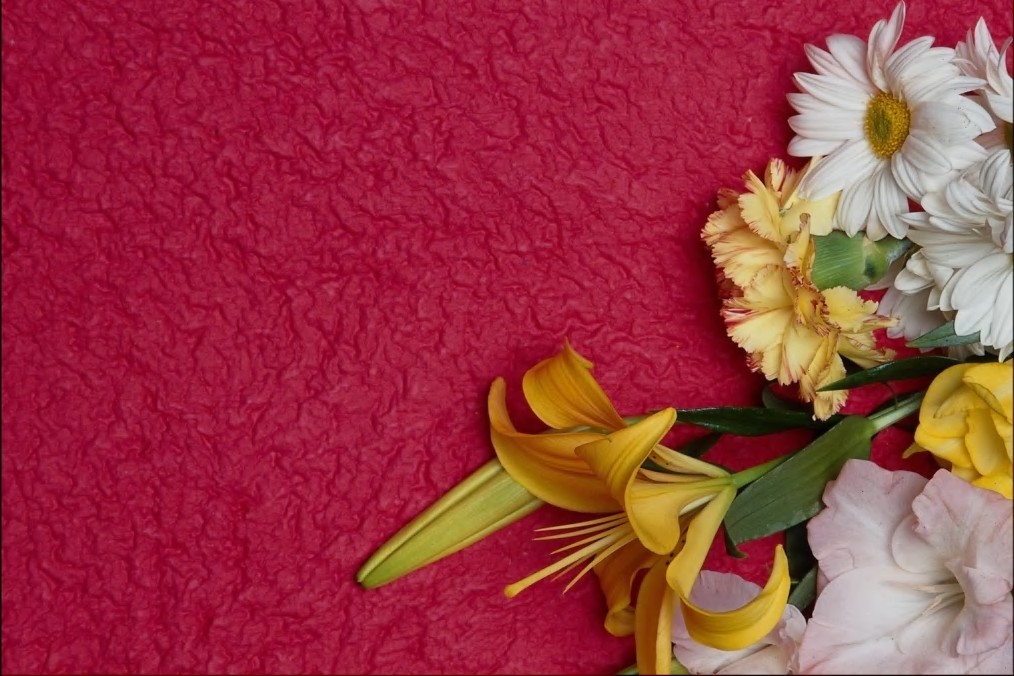 شاد و سلامت باشید